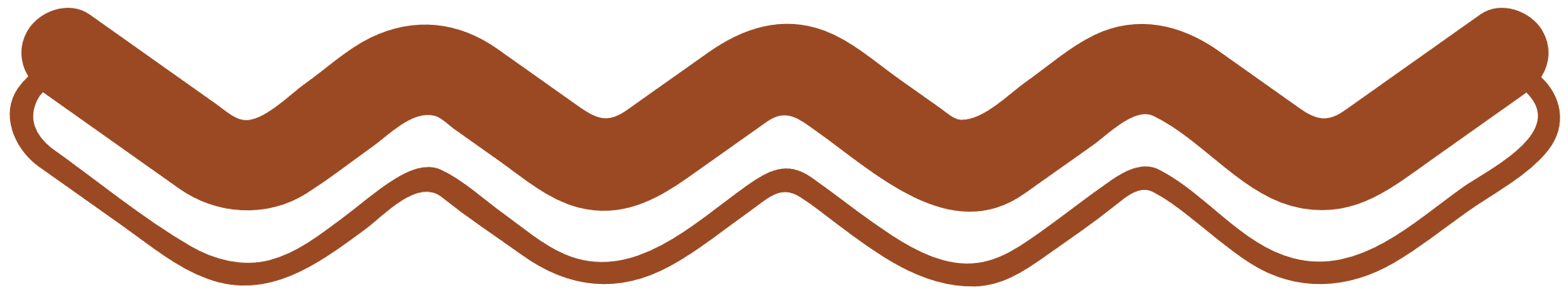 R
R
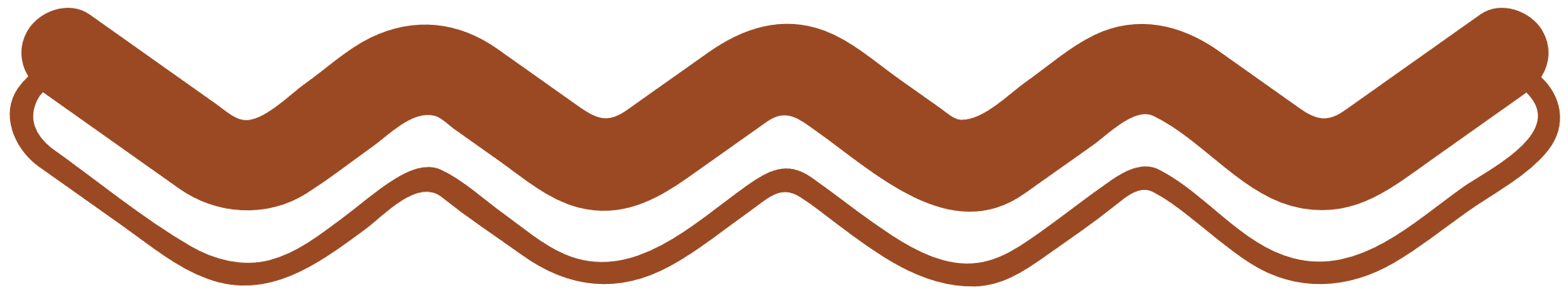 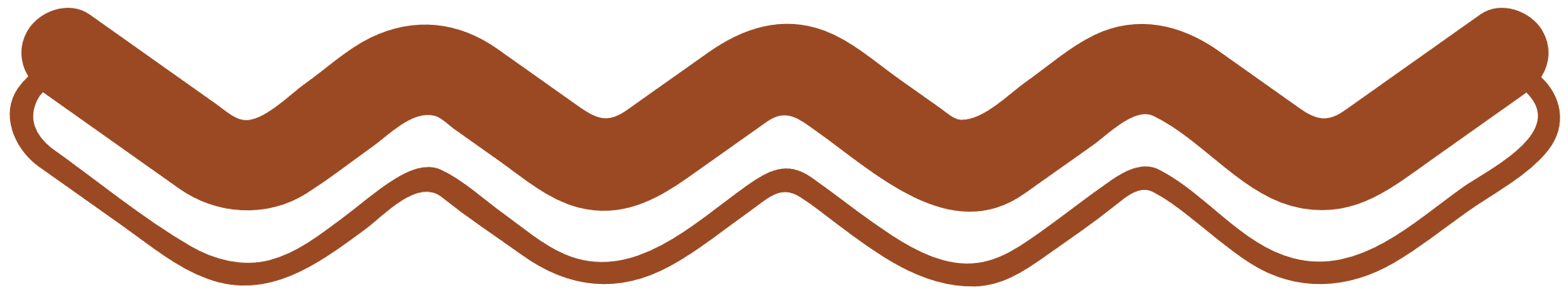 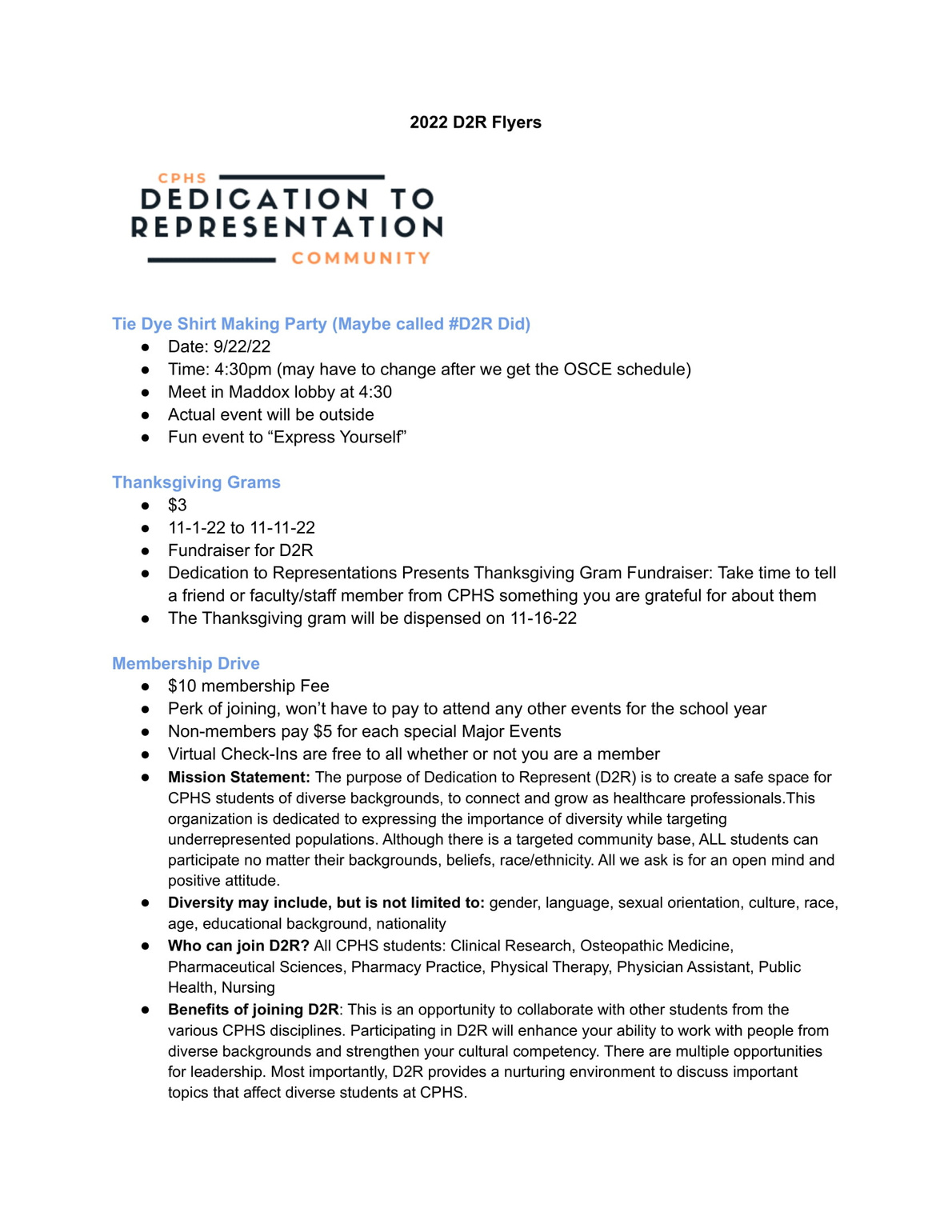 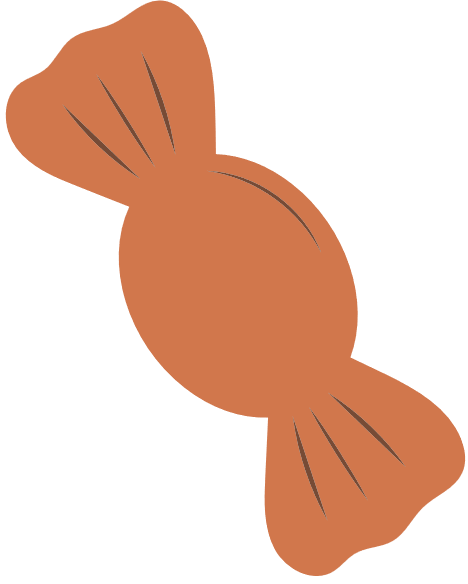 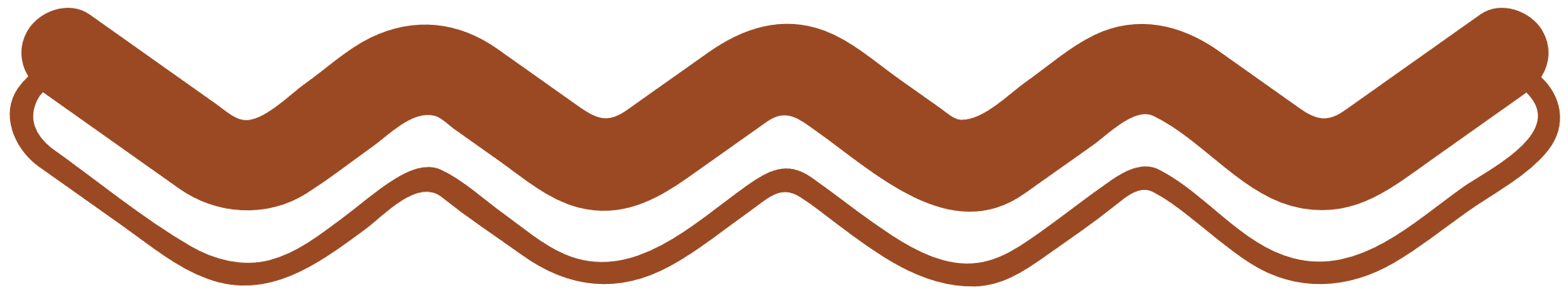 D
D
Presented by
2
2
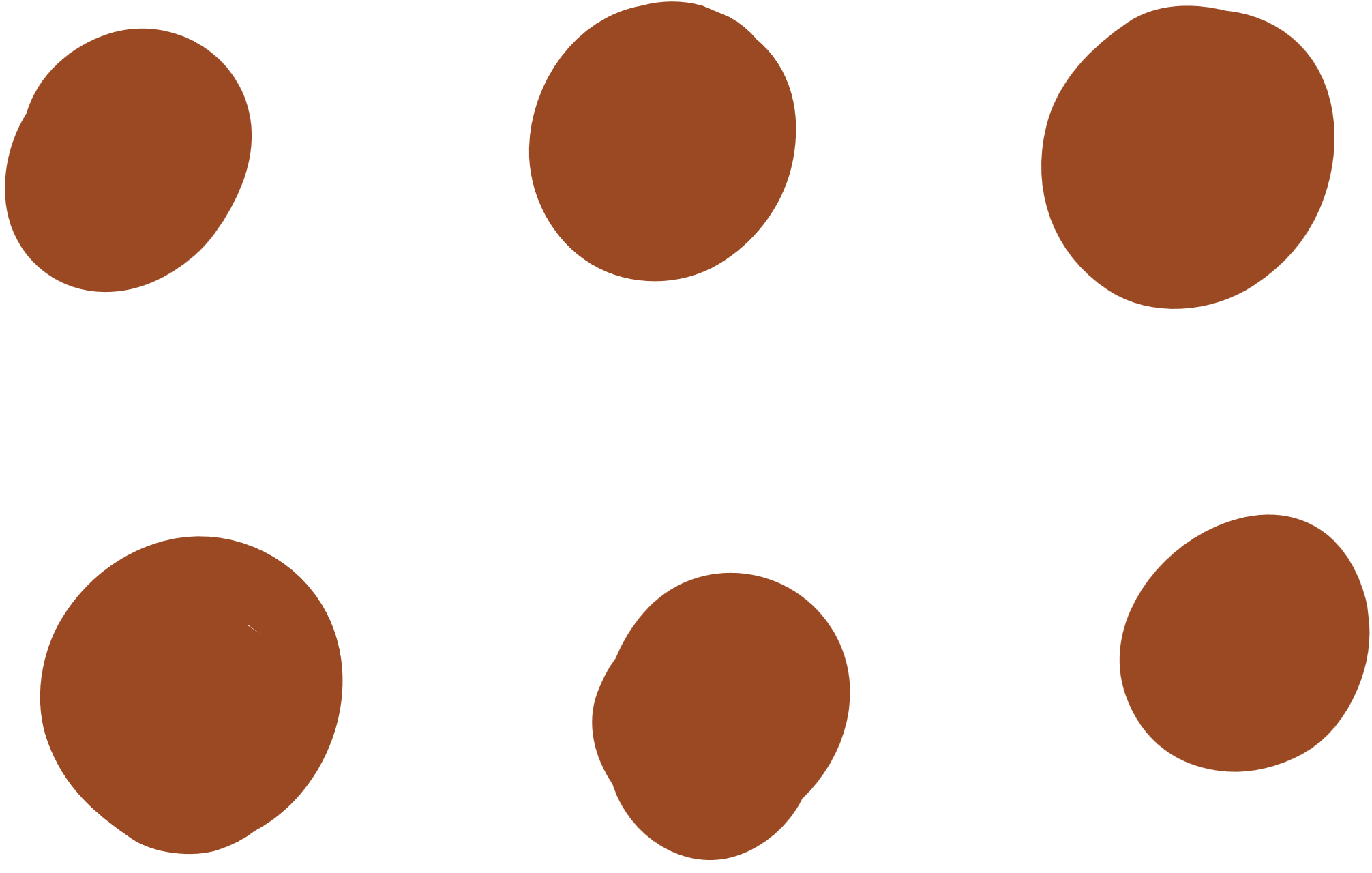 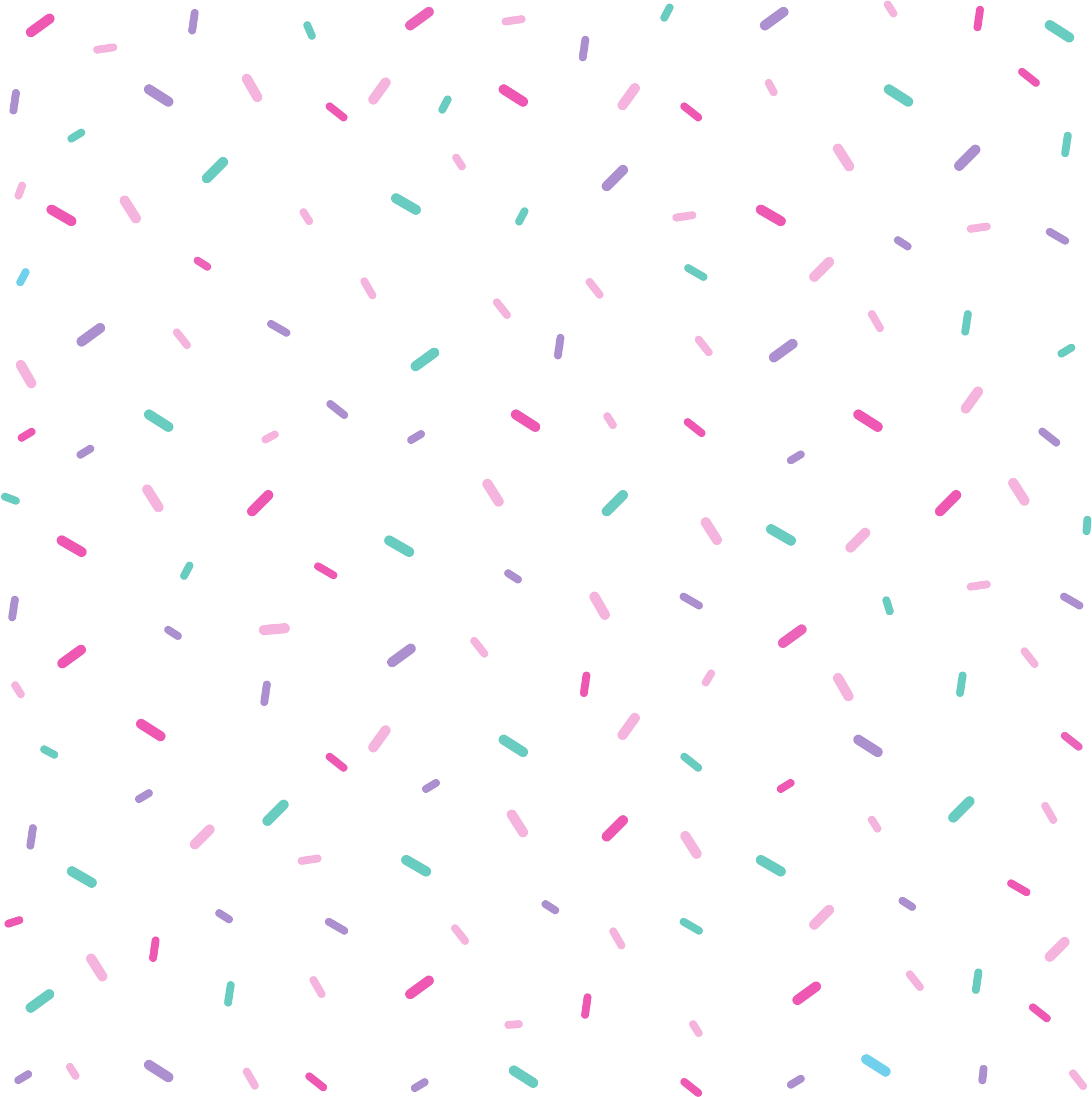 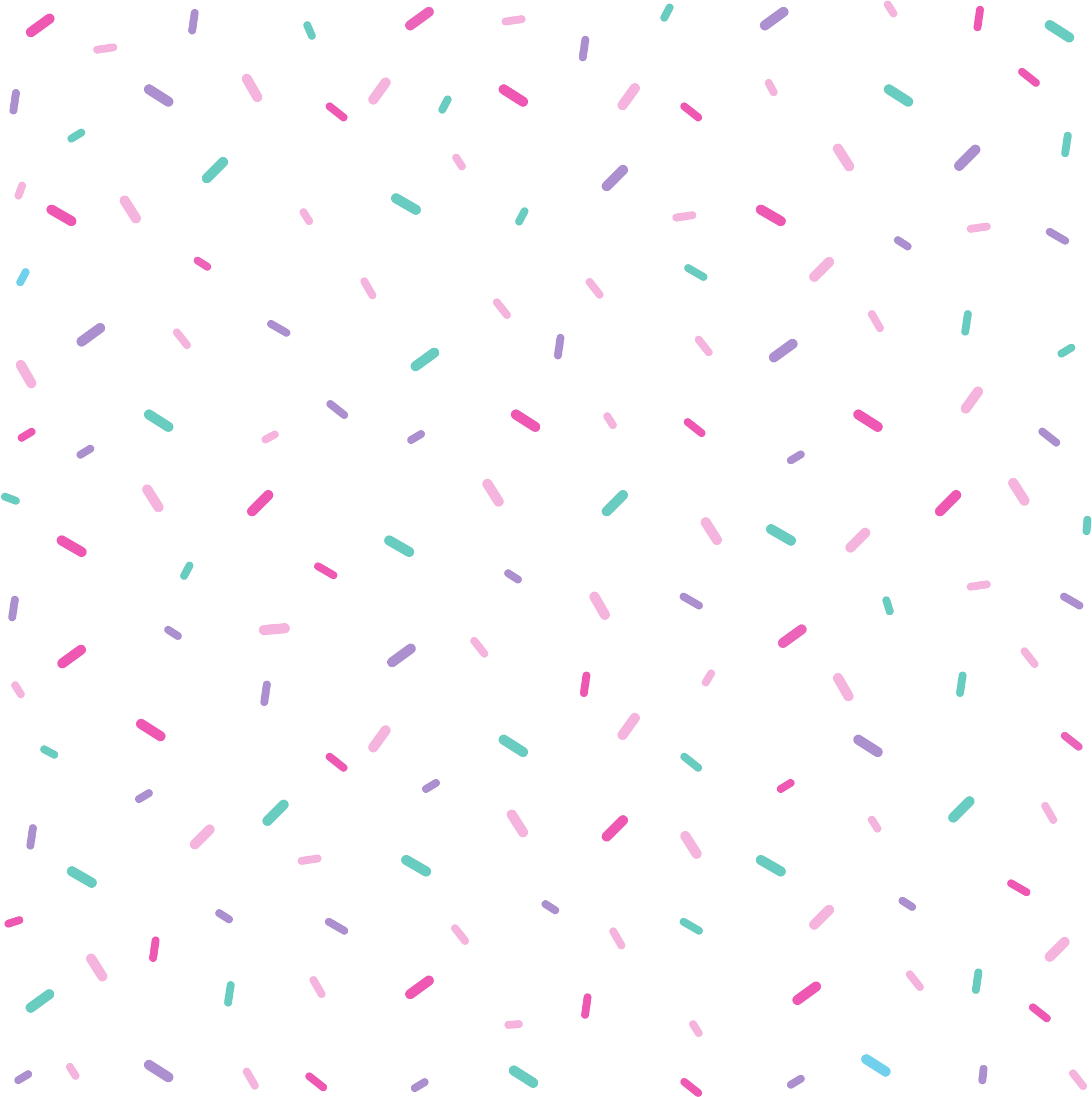 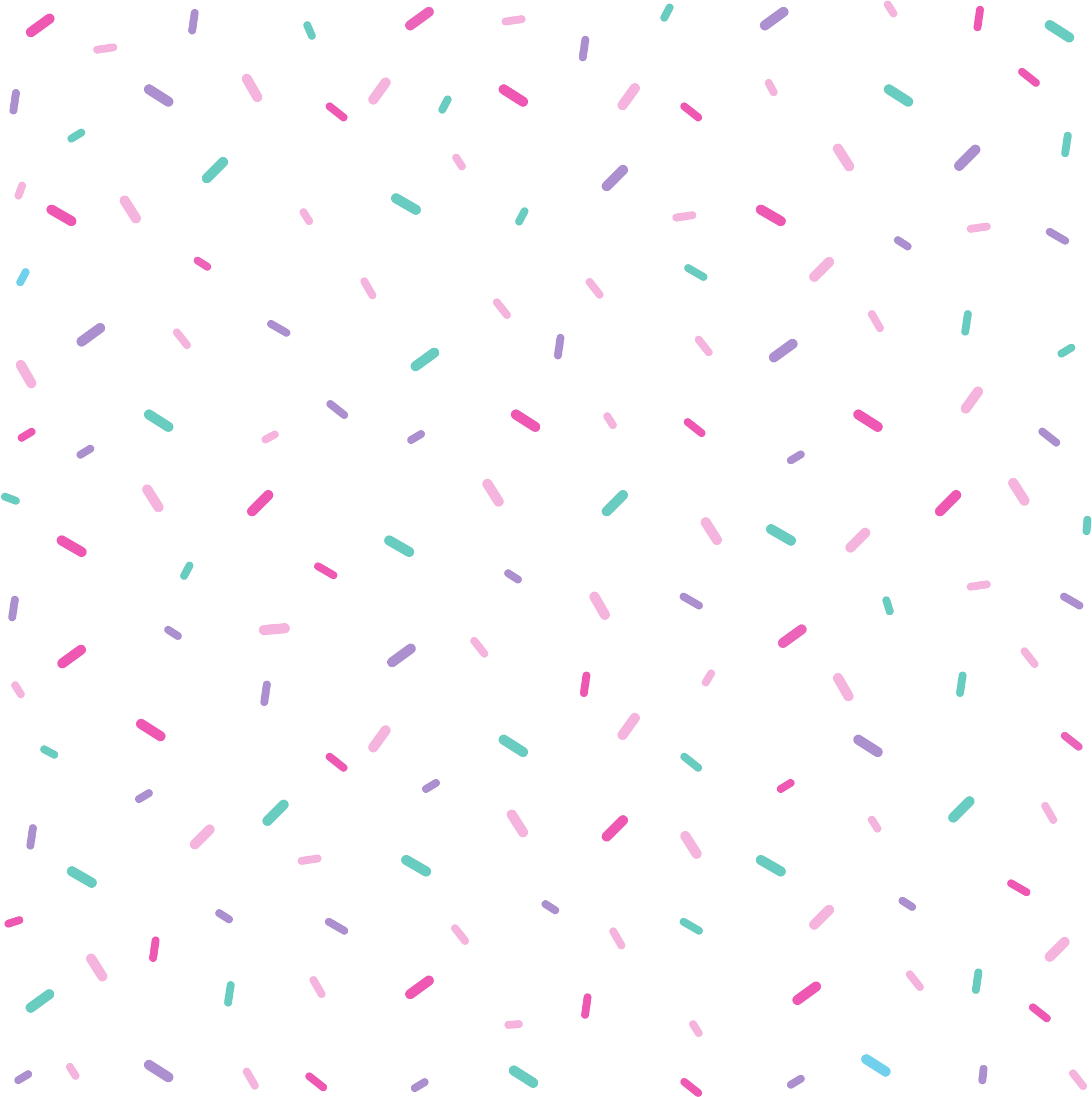 Thanksgiving 
Grams
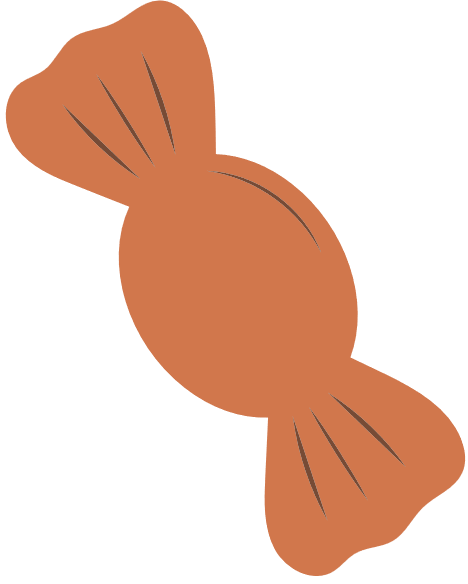 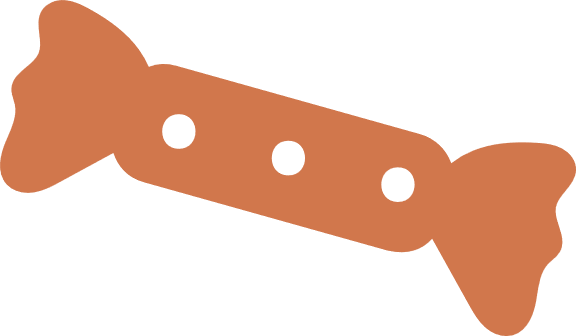 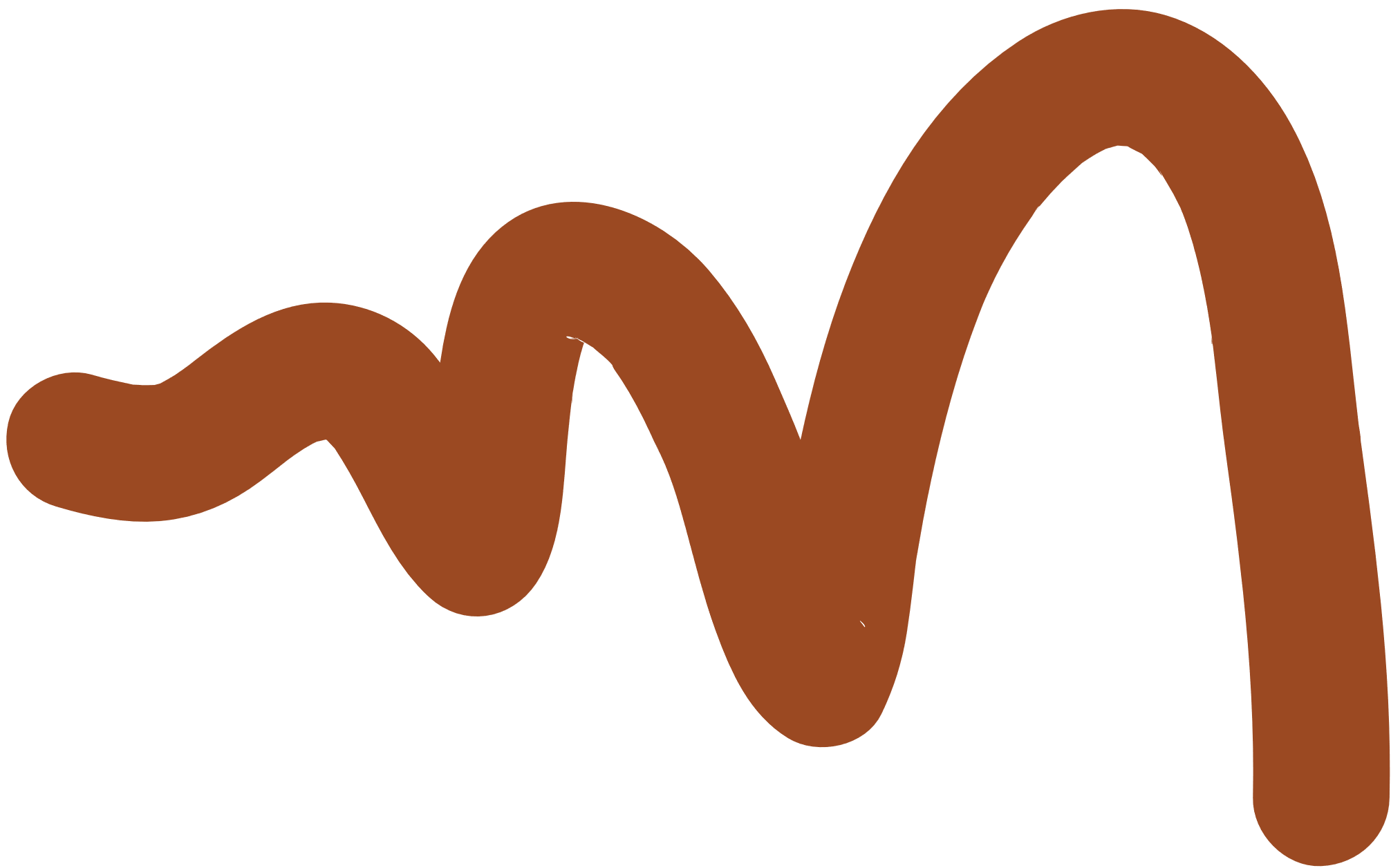 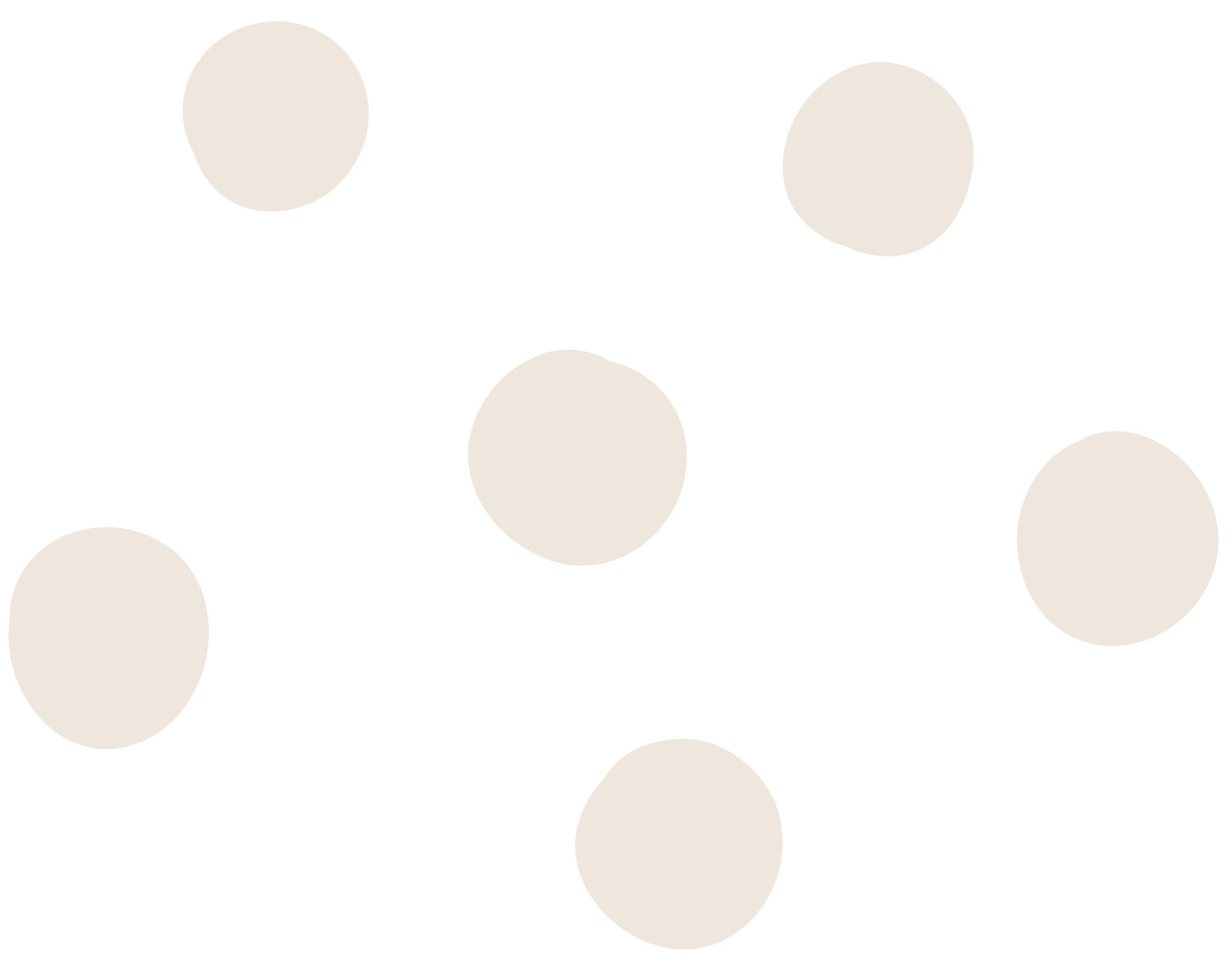 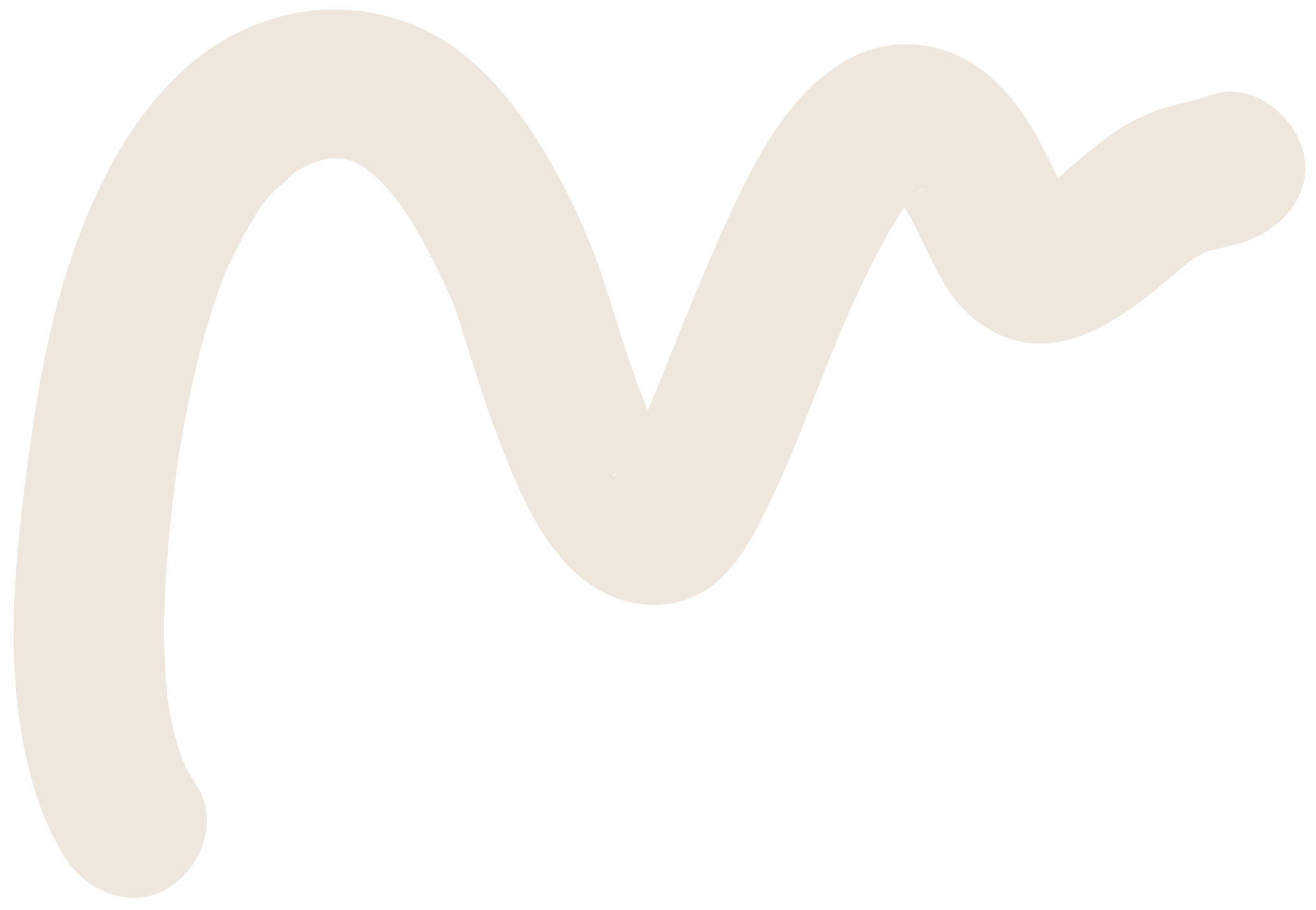 Take time to tell a friend or faculty/staff member of CPHS something you are grateful for about them
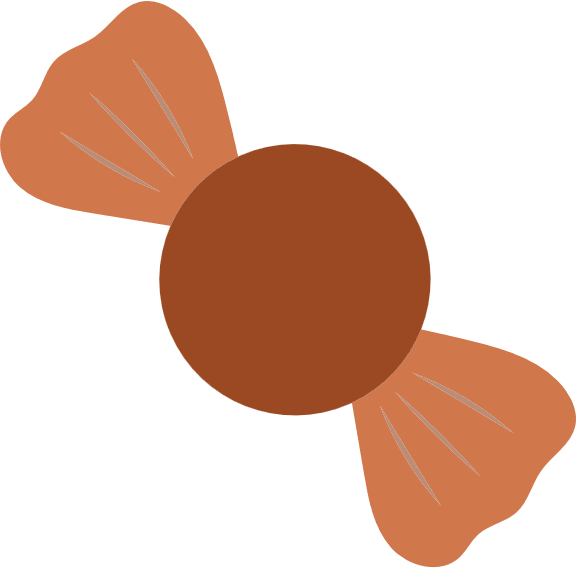 3
5
$5
$8
Cost:
OR
Grams for
Grams for
Grams are available from
November 1st - November 11, 2022
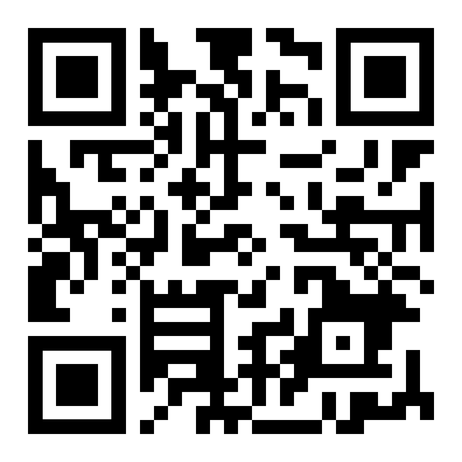 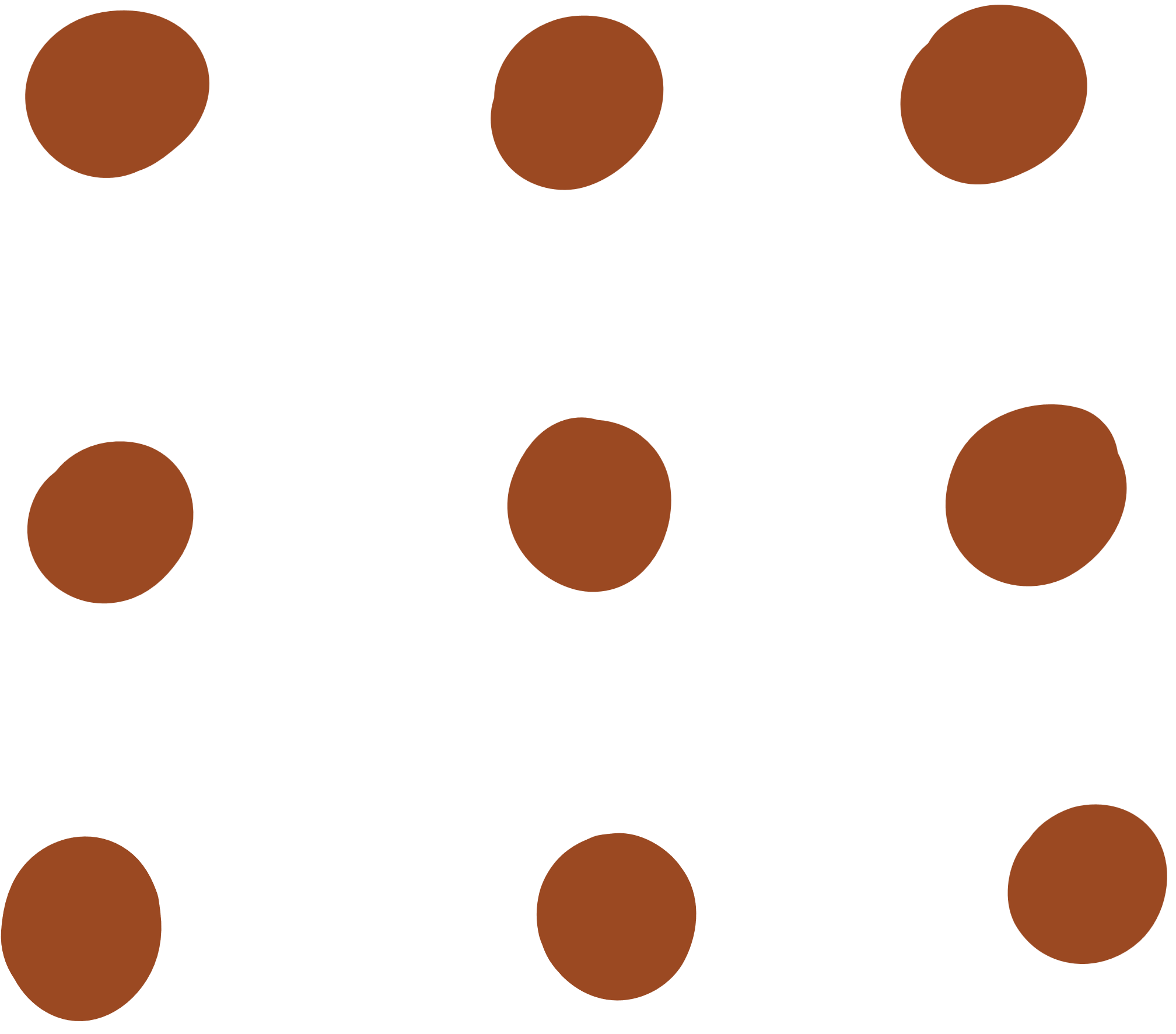 Grams will be allocated on 
November 16th, 2022
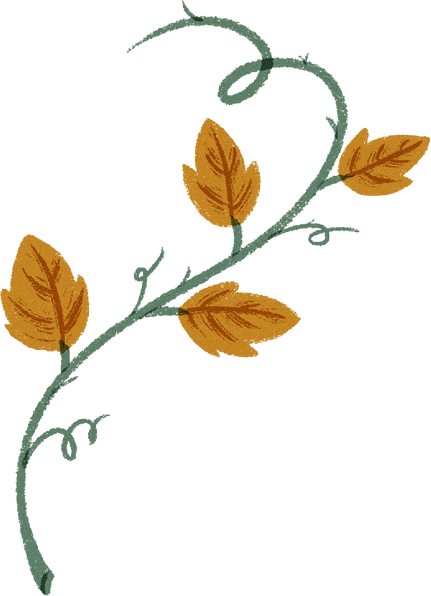 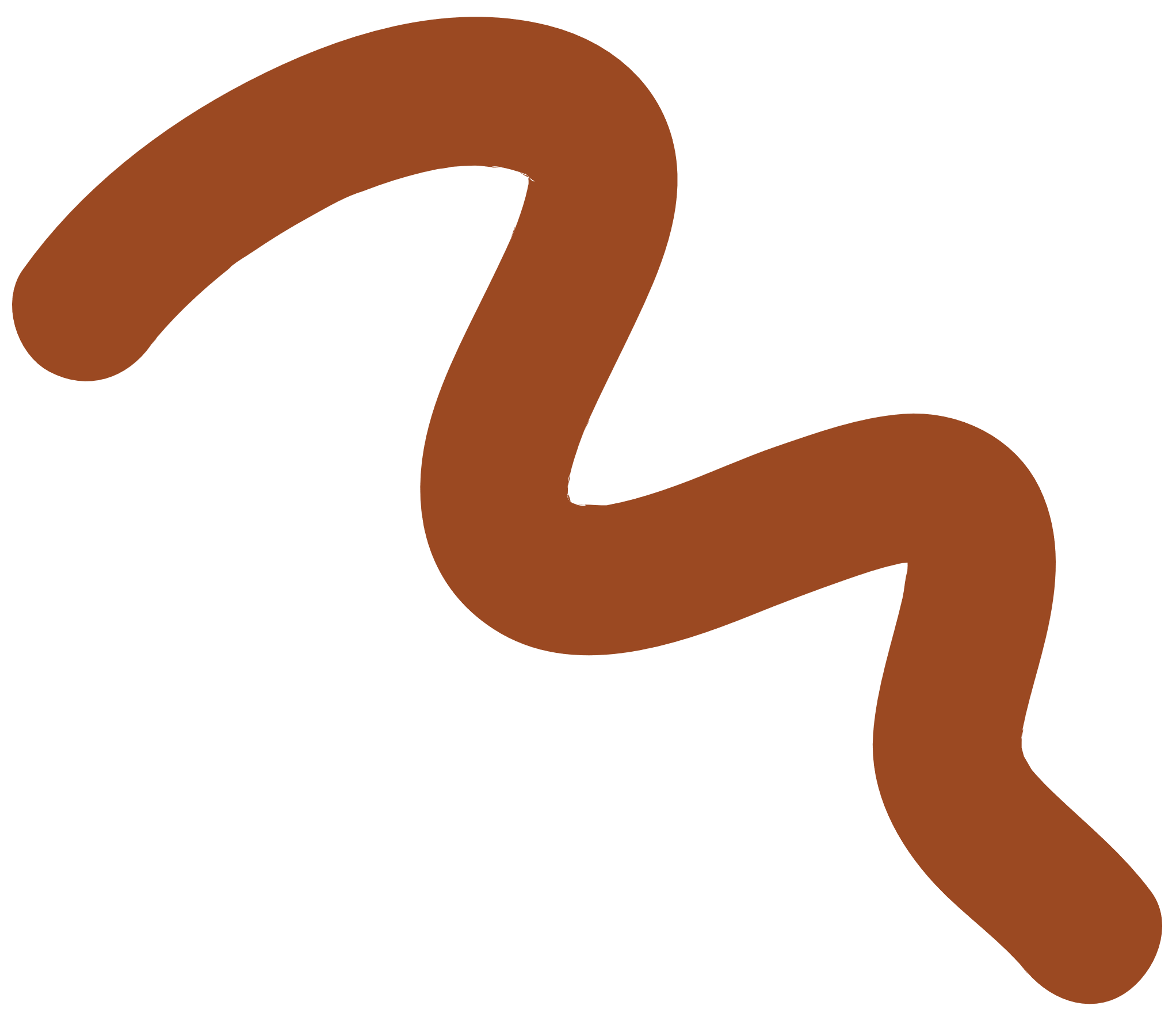 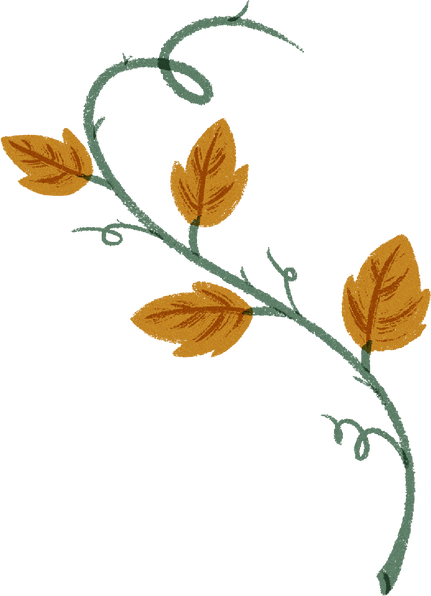 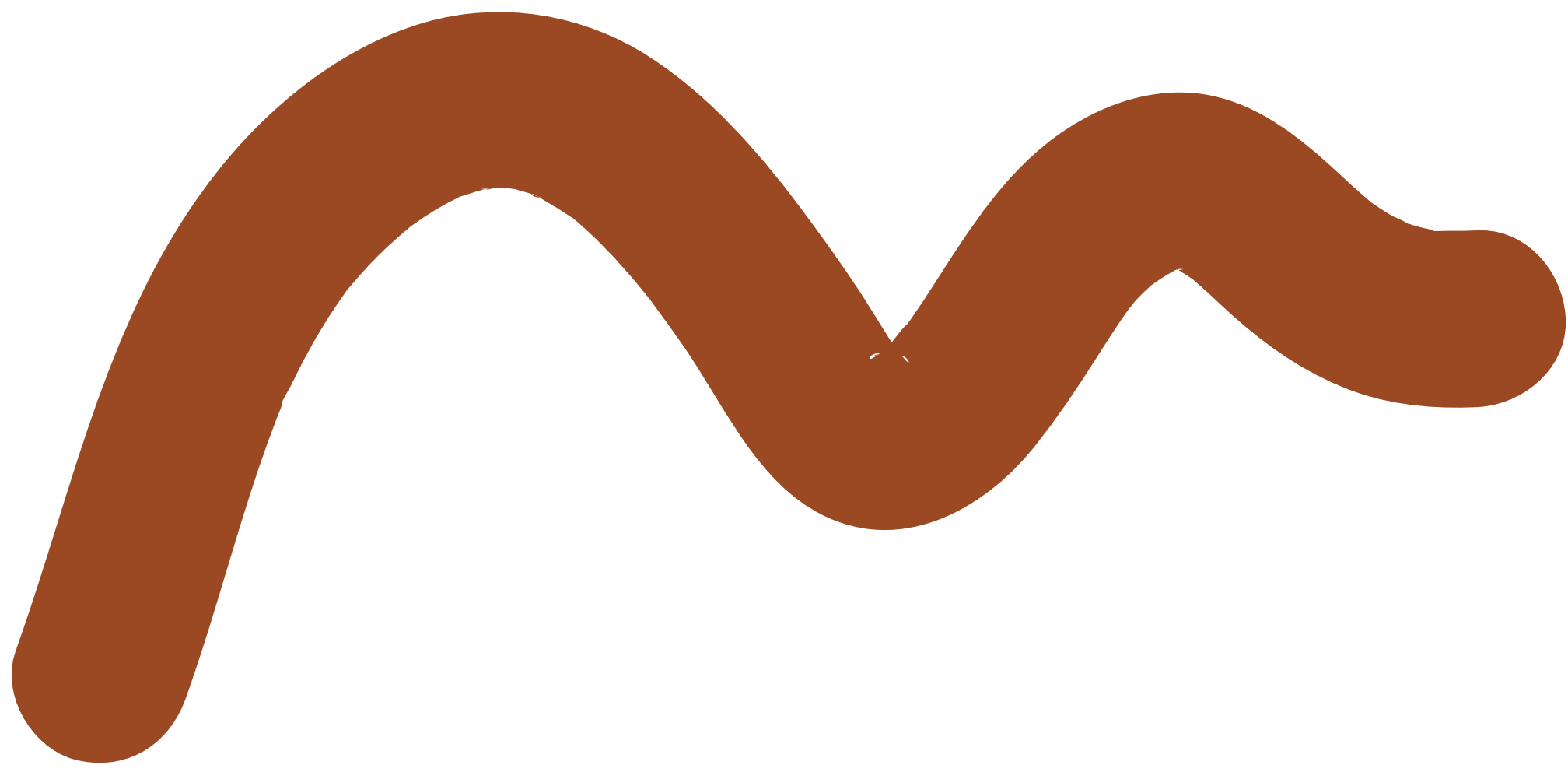 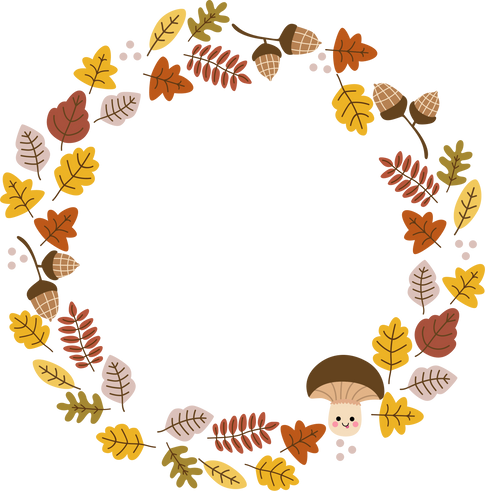 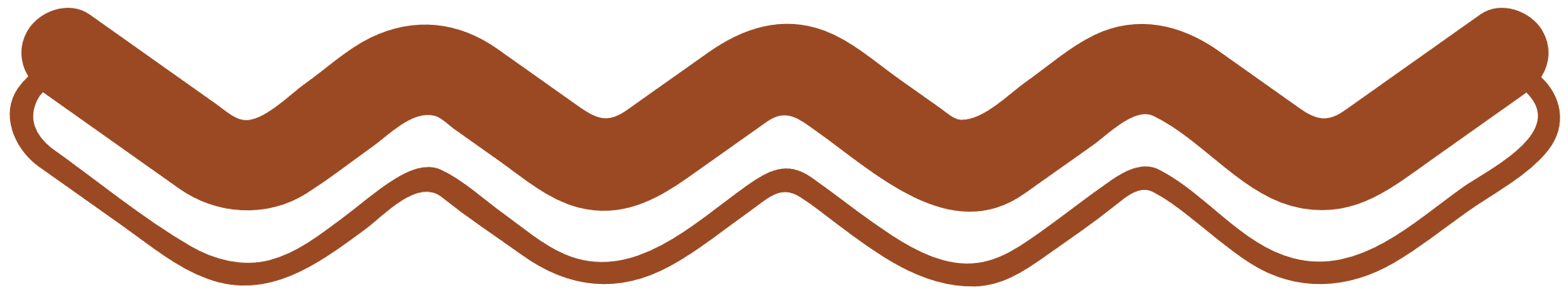 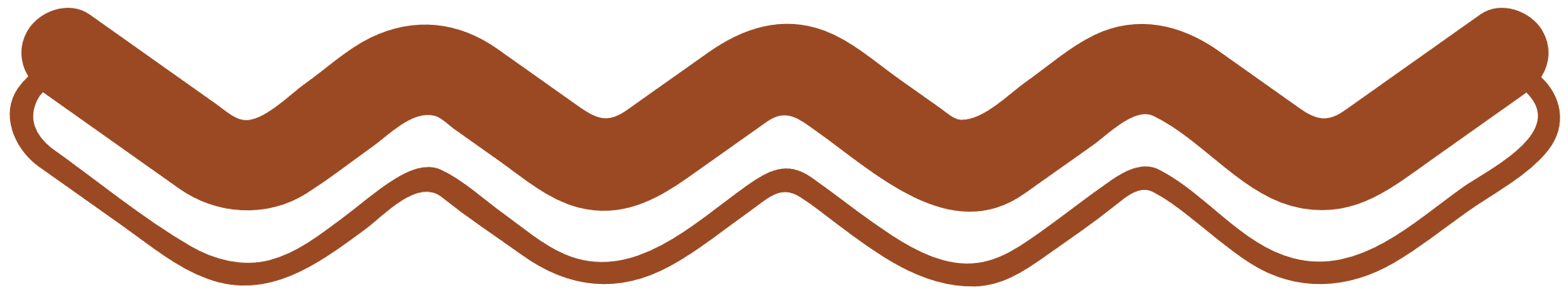 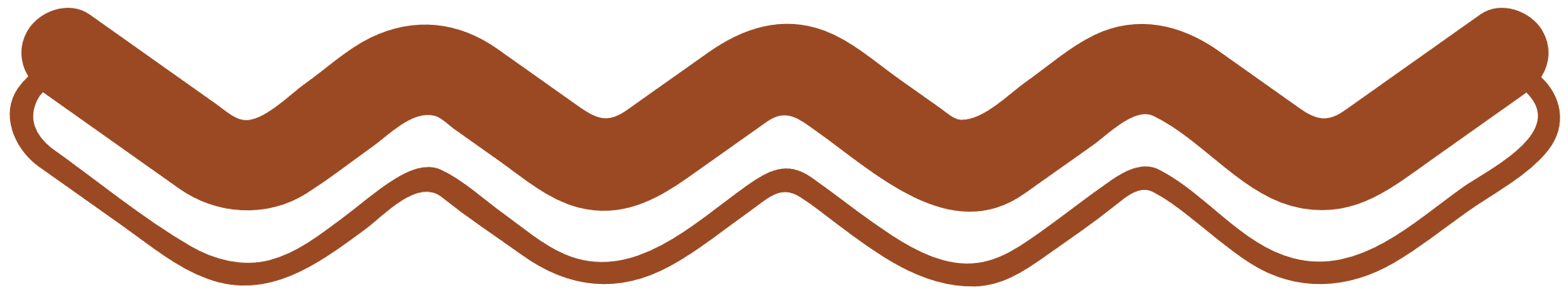 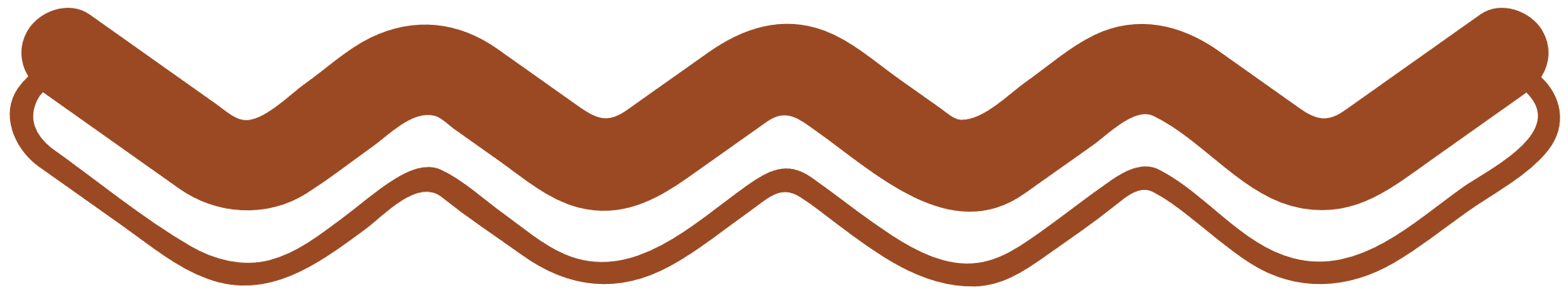 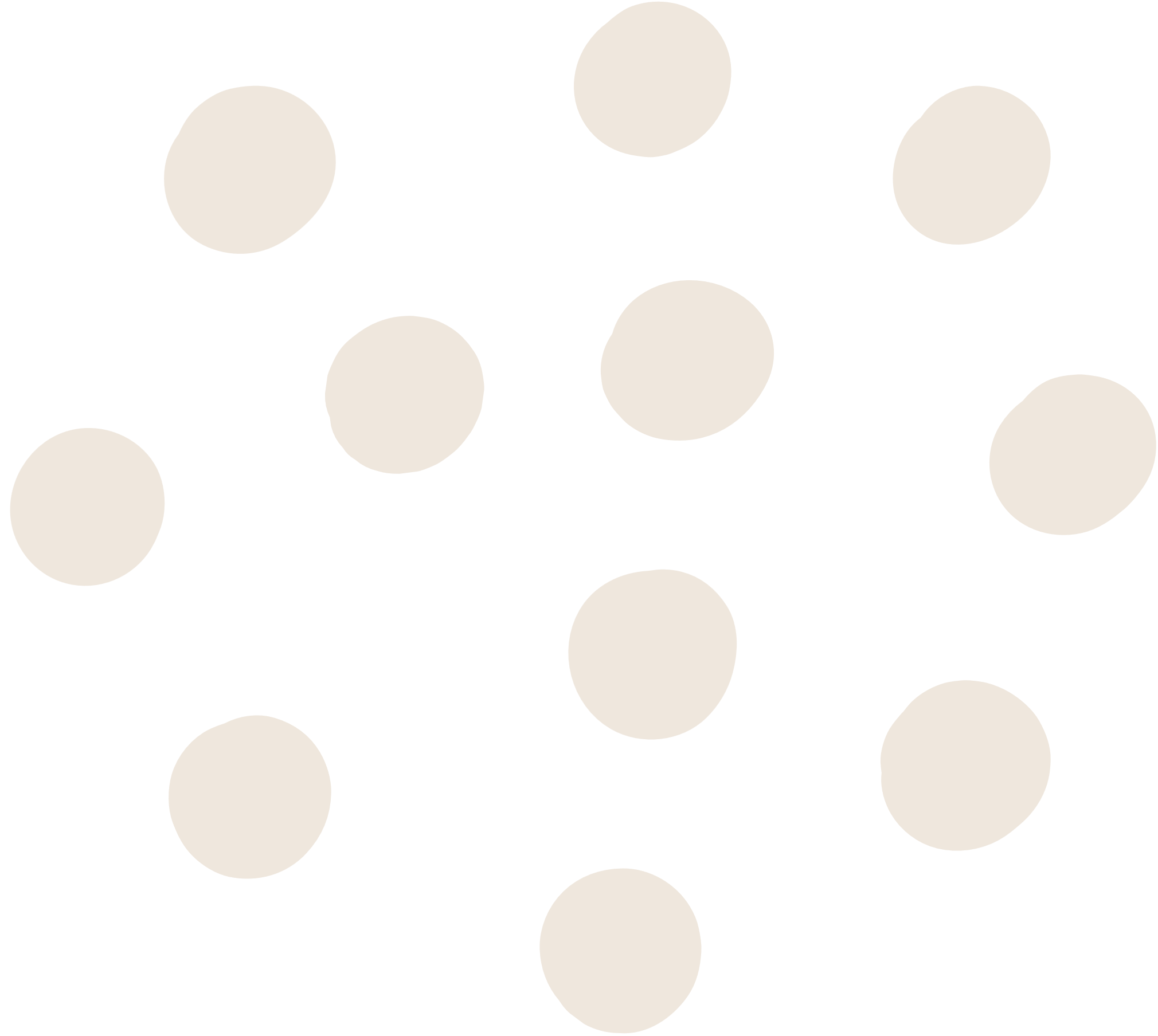